Gender, growth and devolution: policy problems and political possibilities
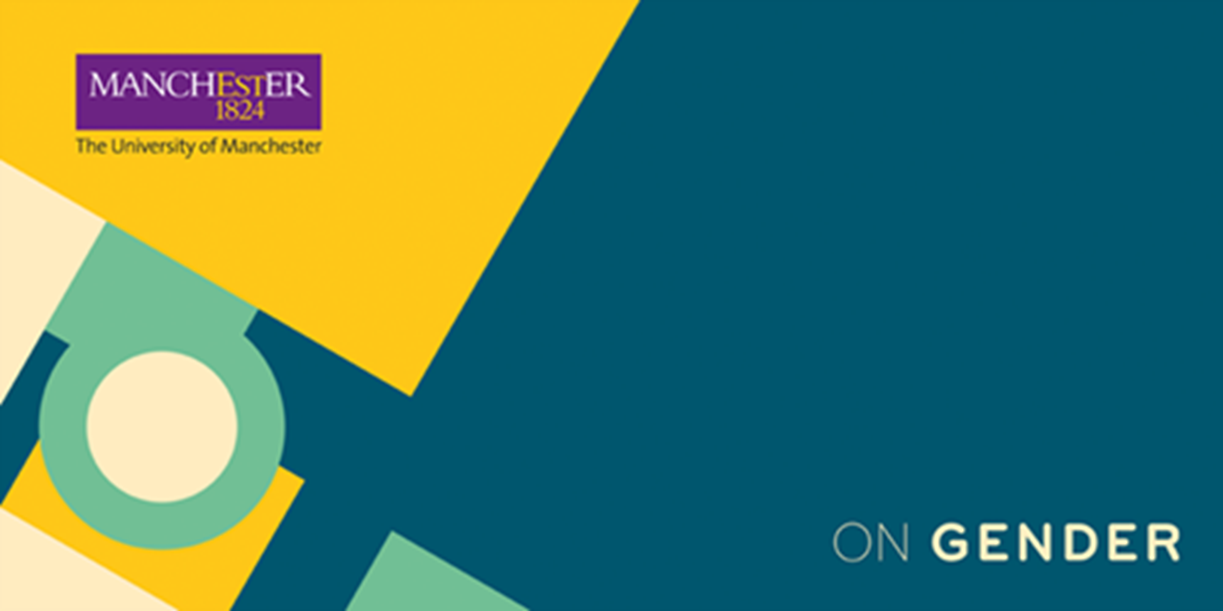 https://www.policy.manchester.ac.uk/publications/on-gender/